First beta spectrum shape measurement at WISArD
Collaboration meeting
Simon Vanlangendonck
22 March 2021
Outline
2
Spectrum shape
I = 0.140 %
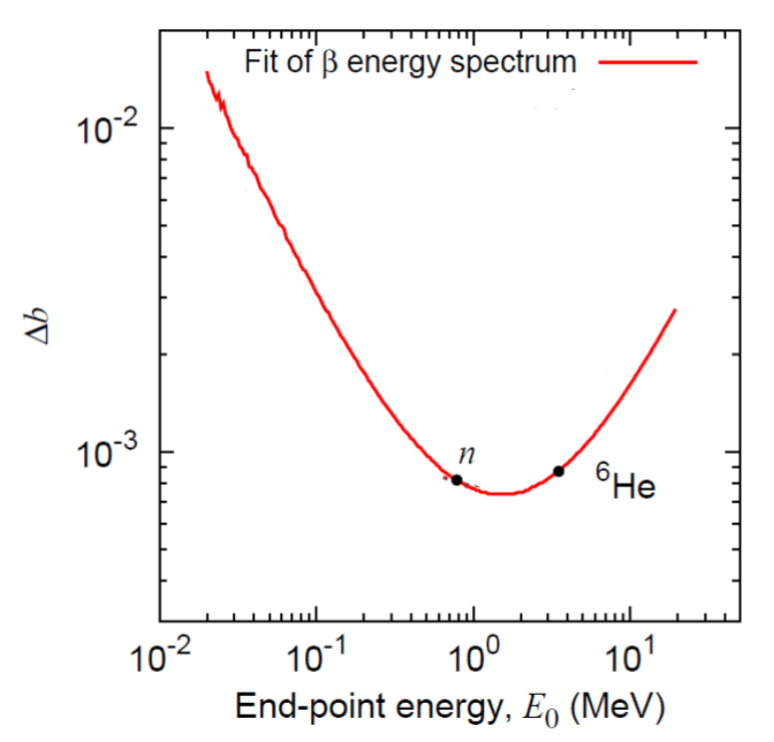 I = 99.36 %
3
Kinematic sensitivity to the Fierz term of β-decay differential spectra M. Gonález-Alonso and O. Naviliat-Cuncic, 2018
[Speaker Notes: 99.5% beta. 0.5% electron caption (X-rays/Augers <<100 keV. most pronounced gamma I=0.03%)
Isomeric: 3.25% ec (max( I gamma) = 4.4%) + detectors not efficient]
Reactor neutrino anomaly
Solution?
Sterile neutrinos? 
Prediction error? 
Pandemonium-free spectra (M. Estienne et al. PRL 123(2). 2019)
First-forbidden transitions (L. Hayen et al. PRC 99(3). 2019)
Weak-magnetism
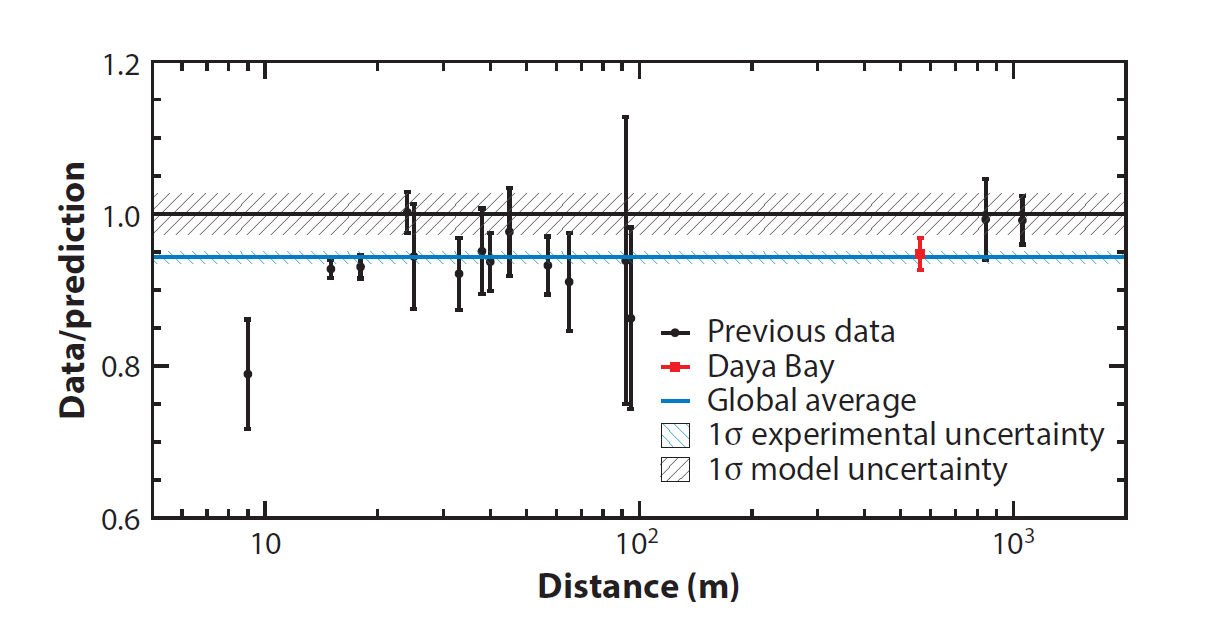 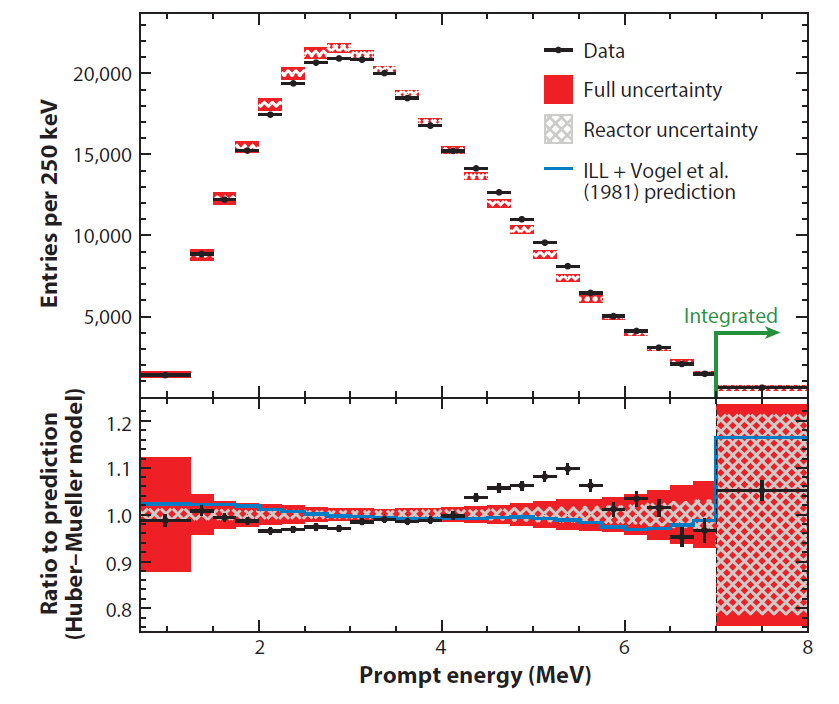 4
Reactor Neutrino Spectra A. Hayes and P. Vogel. 2016
Theoretical description spectrum shape
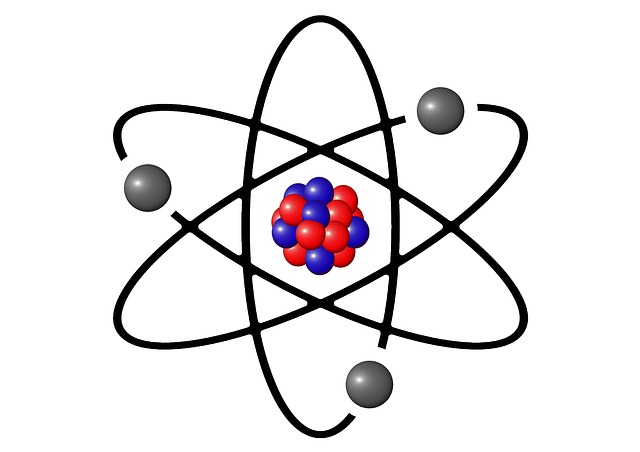 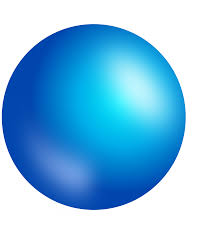 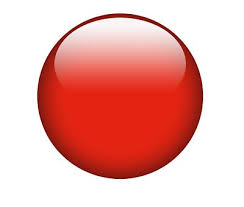 5
Theoretical description spectrum shape
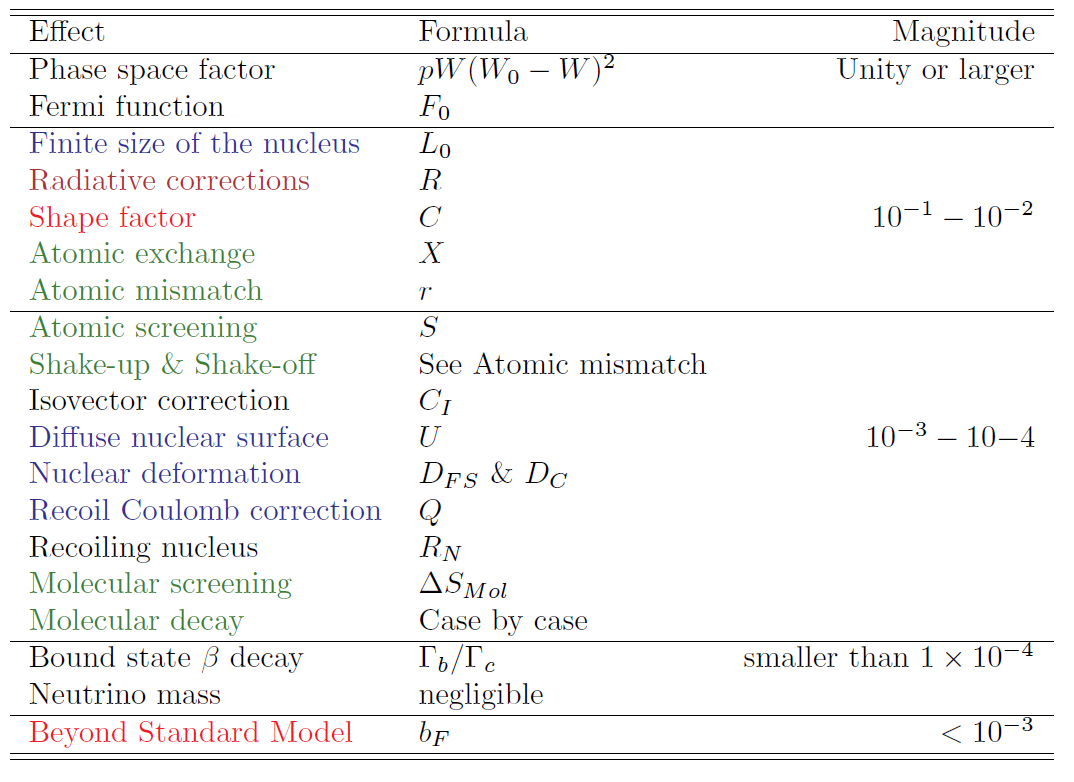 Corrections on Fermi function
Radiative corrections
Nuclear structure related
Atomic + molecular
6
Adapted from Beta Spectrum Generator: High precision allowed β spectrum Shapes L. Hayen et al.. 2019
[Speaker Notes: Corrections on Fermi + recoil corrections: due to way of calculation of most important terms]
Precision spectrum measurement
Goal:

Several difficulties:
Measure as precise as possible the energy distribution of the electron emerging from beta decay
Energy loss (source):
Detector dead layer:
Backscattering:
Intrinsic problem!
Rely on technical progress and simulations
7
[Speaker Notes: Deadlayer Si(Li): “Gold entrance window 0.2µm equivalent Si”]
WISArD (2018)
InESS@WISArD
Upper plane
Upper plane
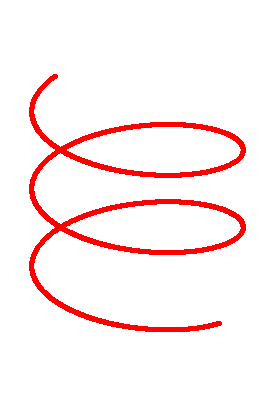 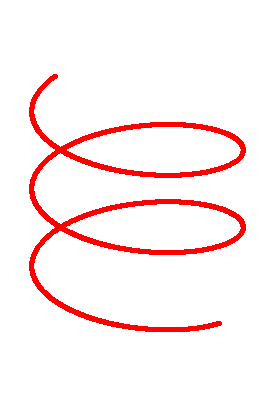 Source
Catcher
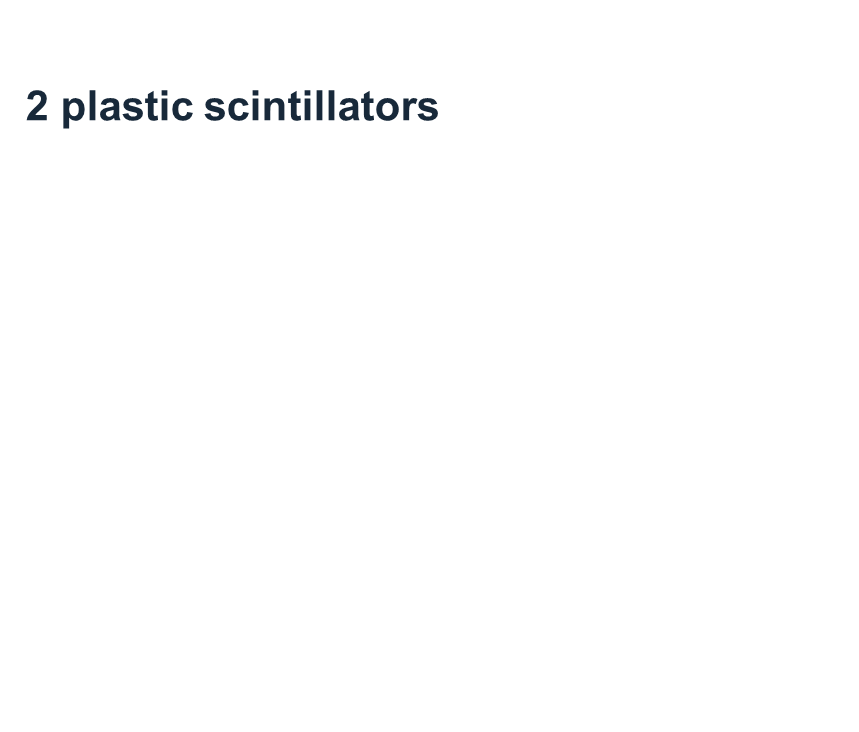 Lower plane
Lower plane
4 Silicon detectors on each plane
1 plastic scintillator
2 plastic scintillators
8
Integration time
Upper plane
Advantage to use WISArD:
Full solid angle
Limiting the influence of backscattering
Due to the magnetic field
Source
Lower plane
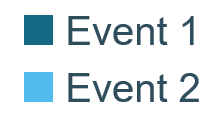 Time
Start
Start
Stop
9
Integration time
Fake Event
Pile-up
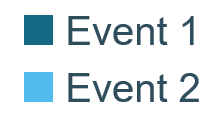 Time
Time
Start
Start
Start
Stop
Stop
10
Integration time
Detector 1
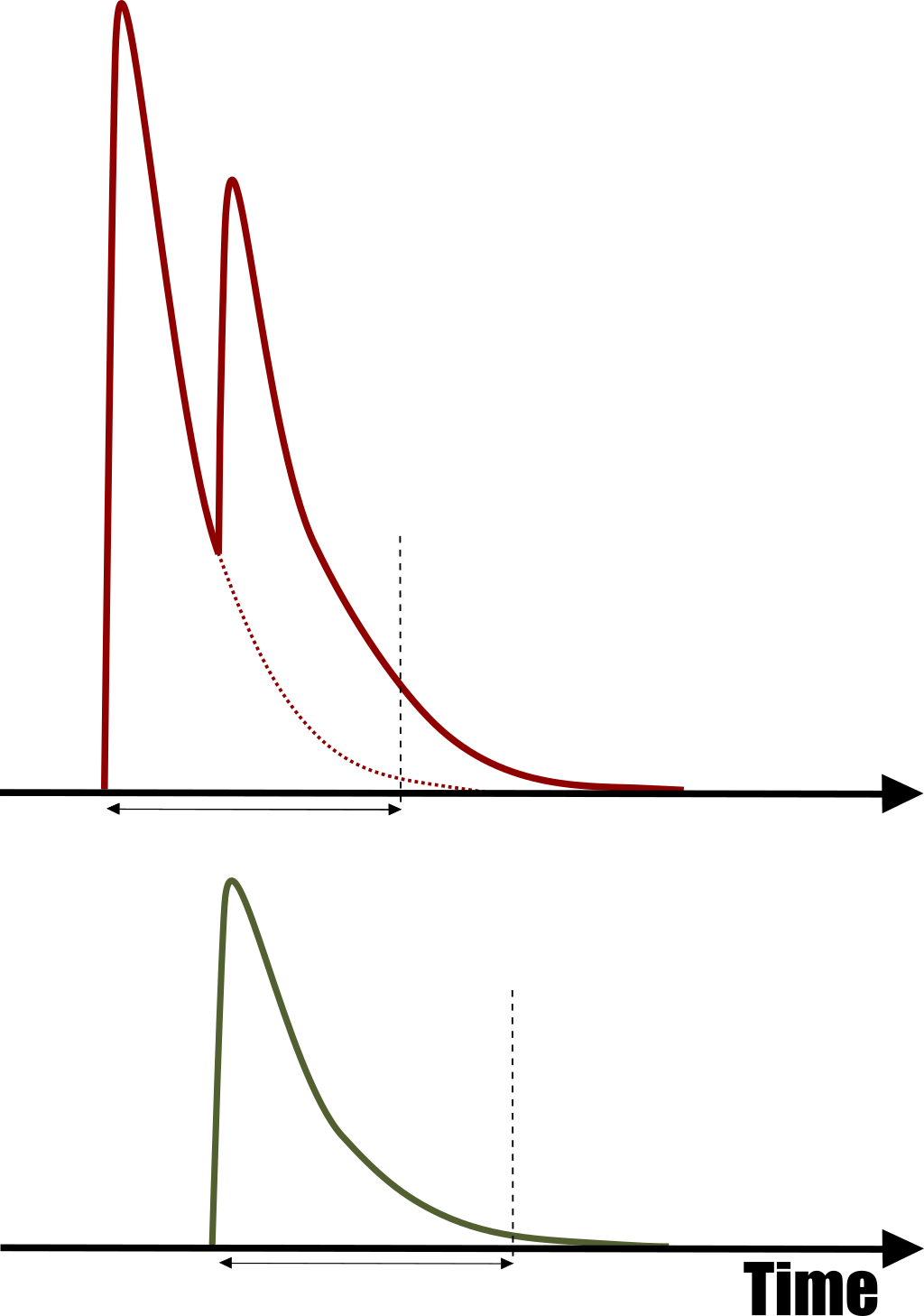 Detector 2
11
First Results
12
Experimental set-up
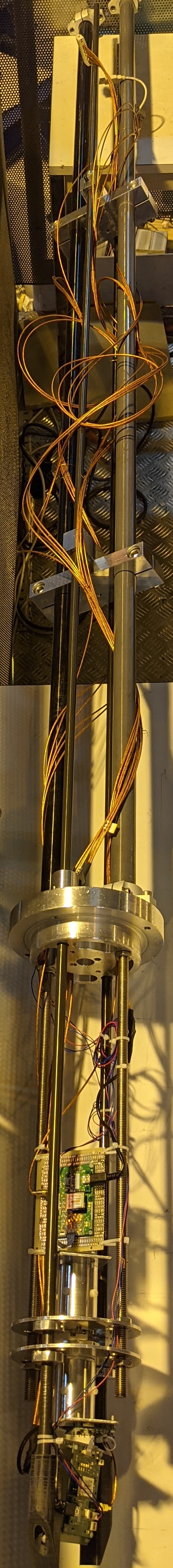 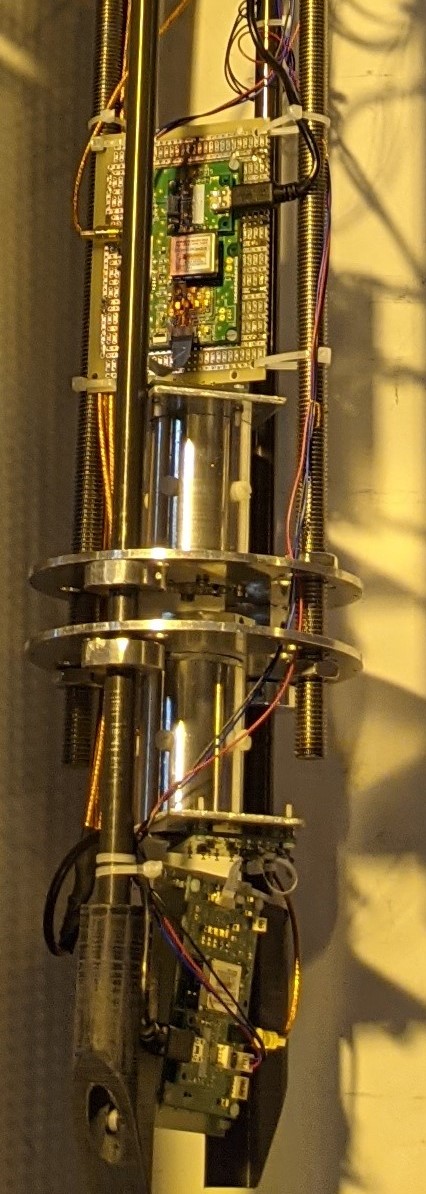 Upper plane
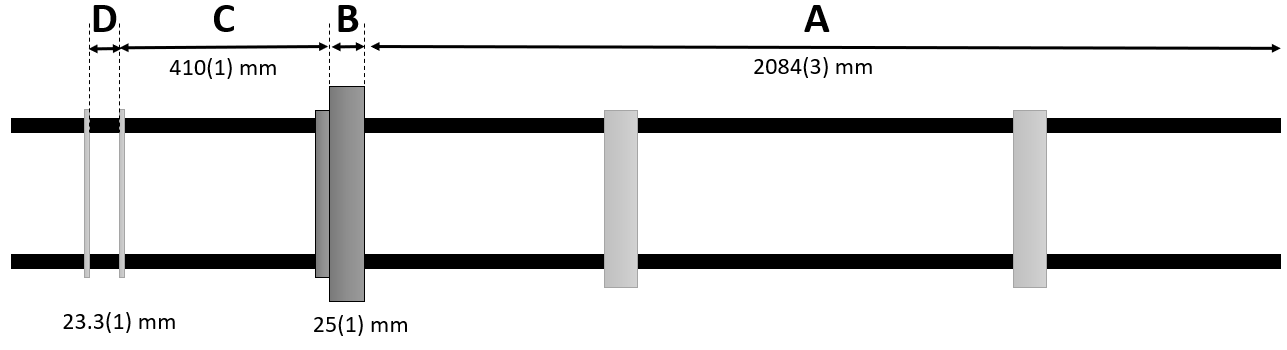 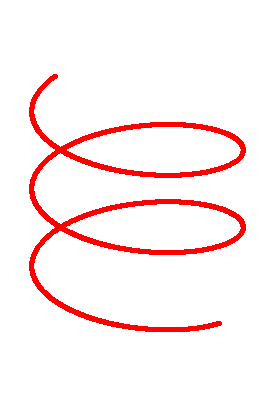 Source
Lower plane
13
Experimental set-up
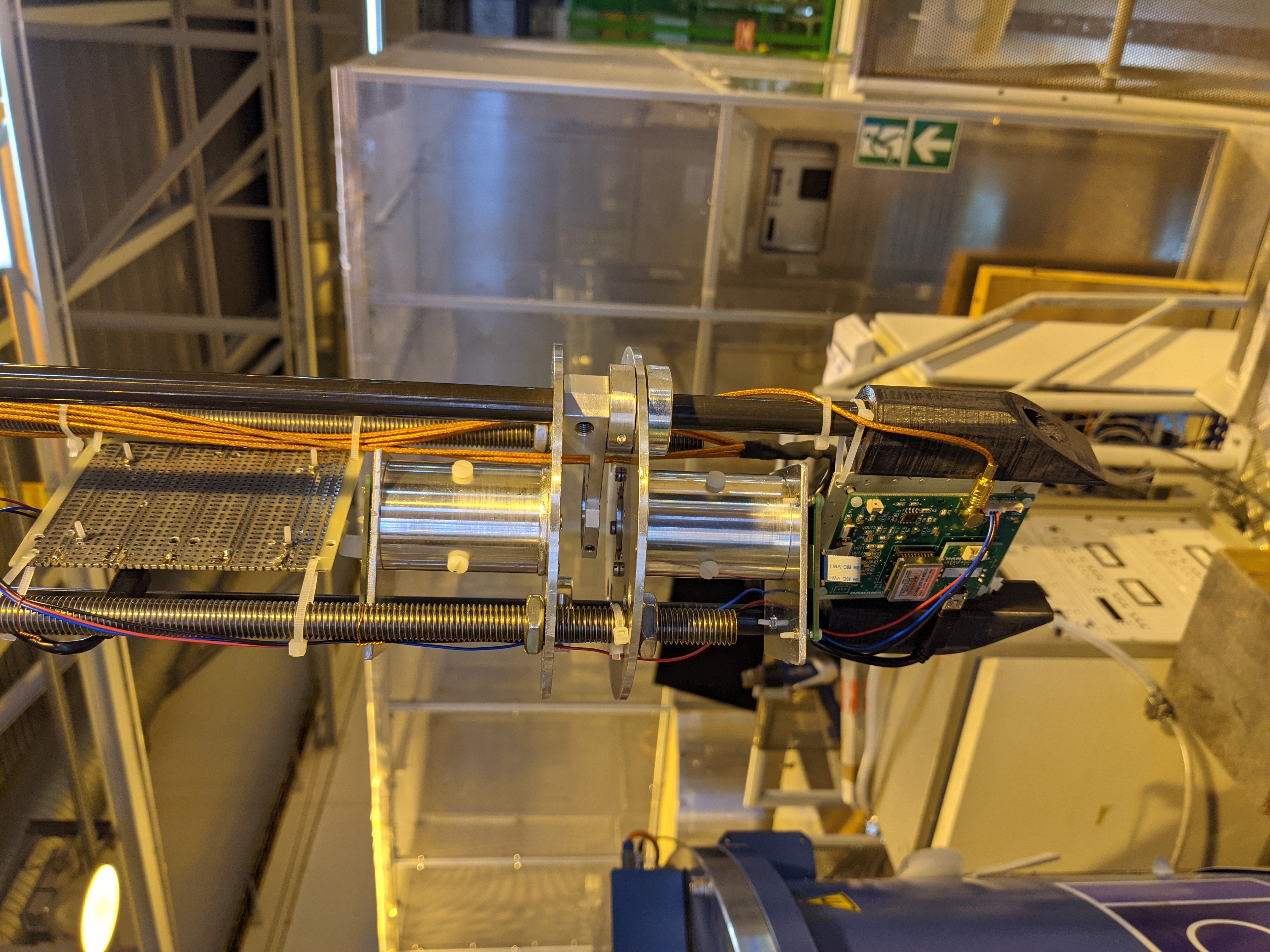 Some more pictures
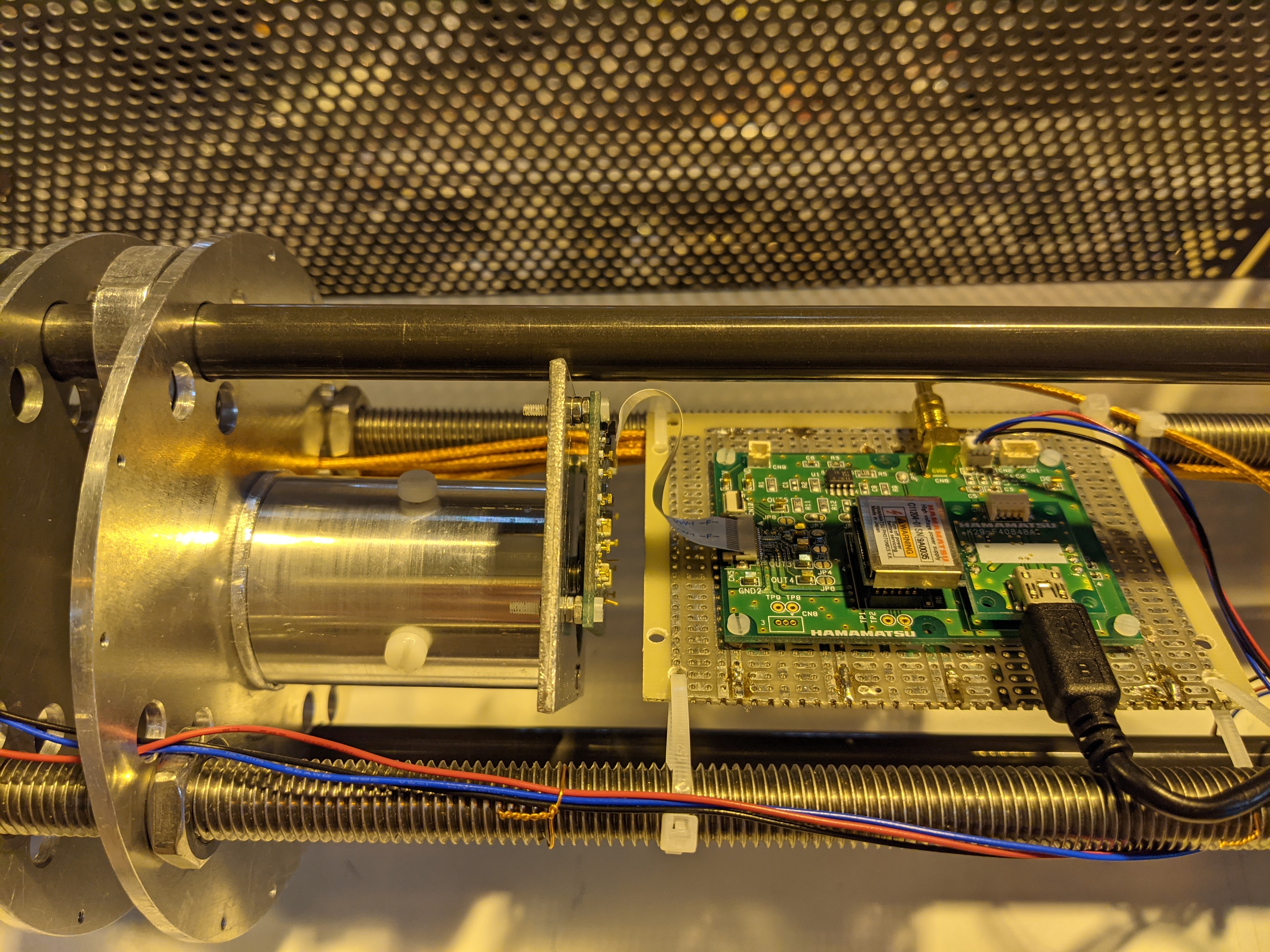 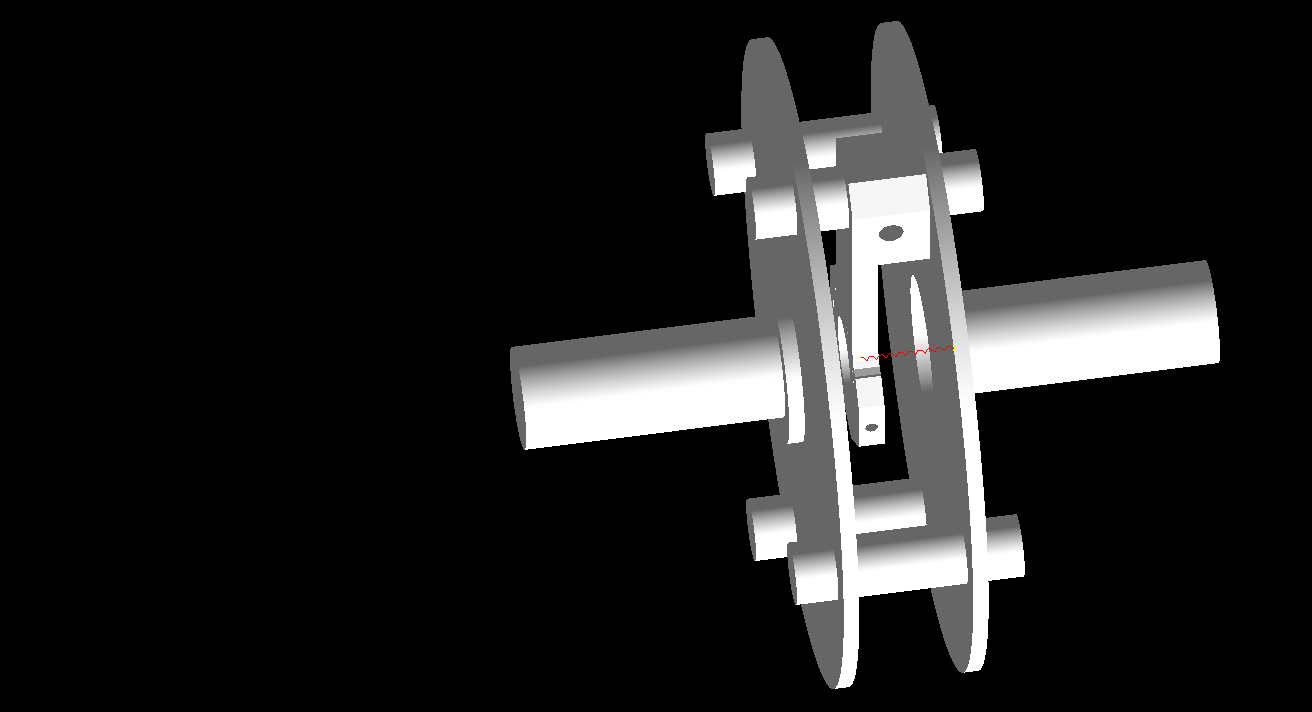 Simulation geometry
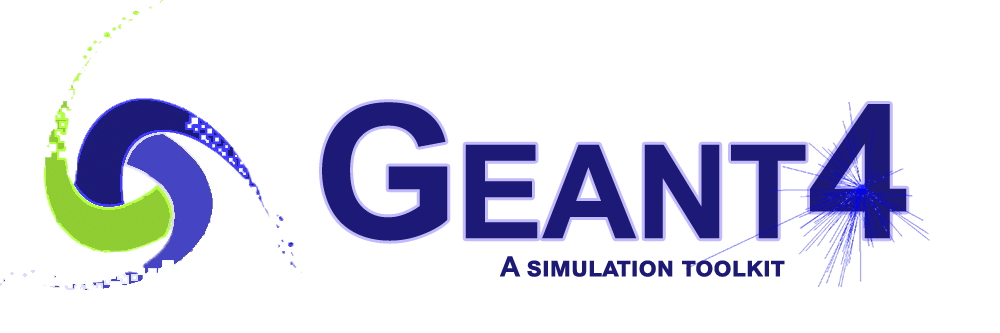 15
Experimental Campaign
November-December 2020 

Set-up characterization + actual measurements
16
[Speaker Notes: Calibration
Resolution
Comparable β endpoint
Pile-up]
Experimental Campaign
17
[Speaker Notes: Calibration
Resolution
Comparable β endpoint
Pile-up]
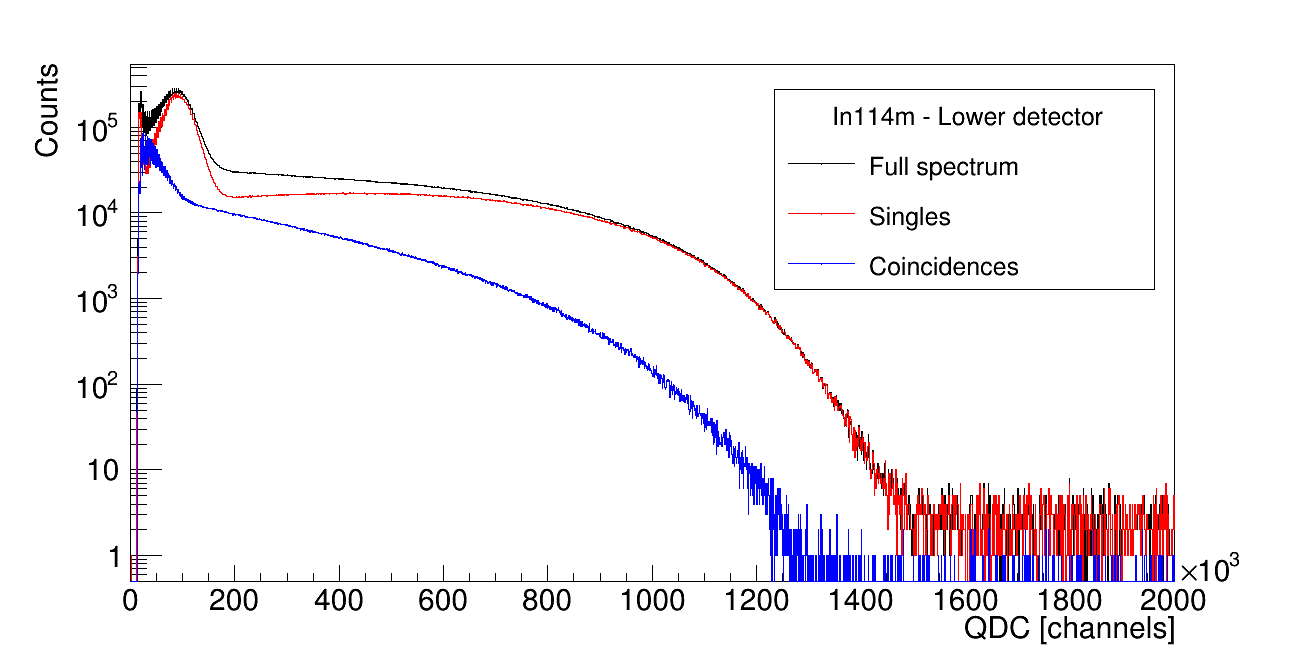 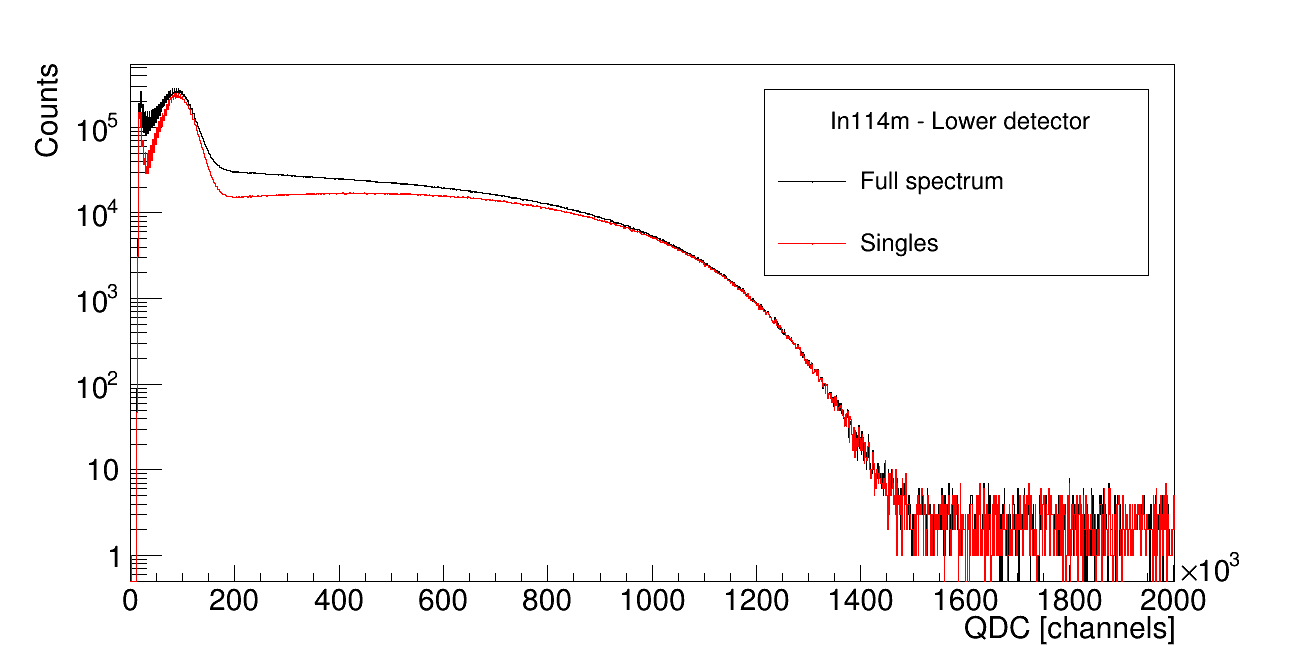 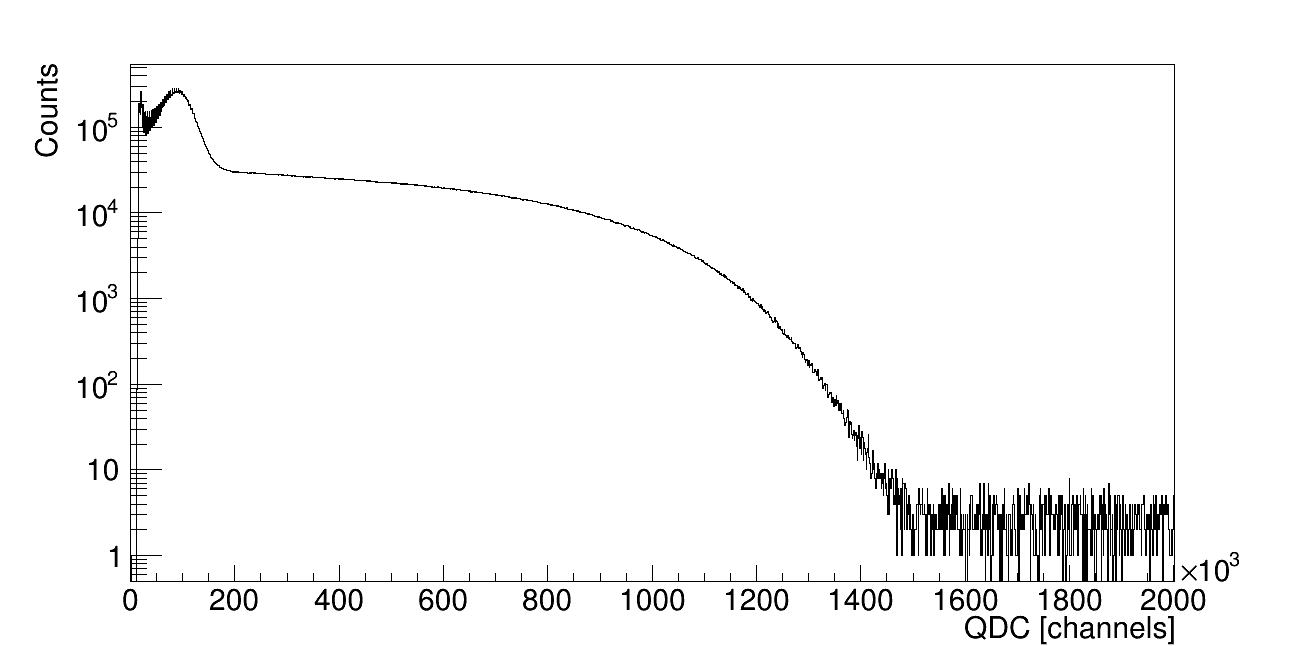 I = 99.36 %
Lower detector
3.25e7 events
74.03%
25.97%
18
I = 7.03 %
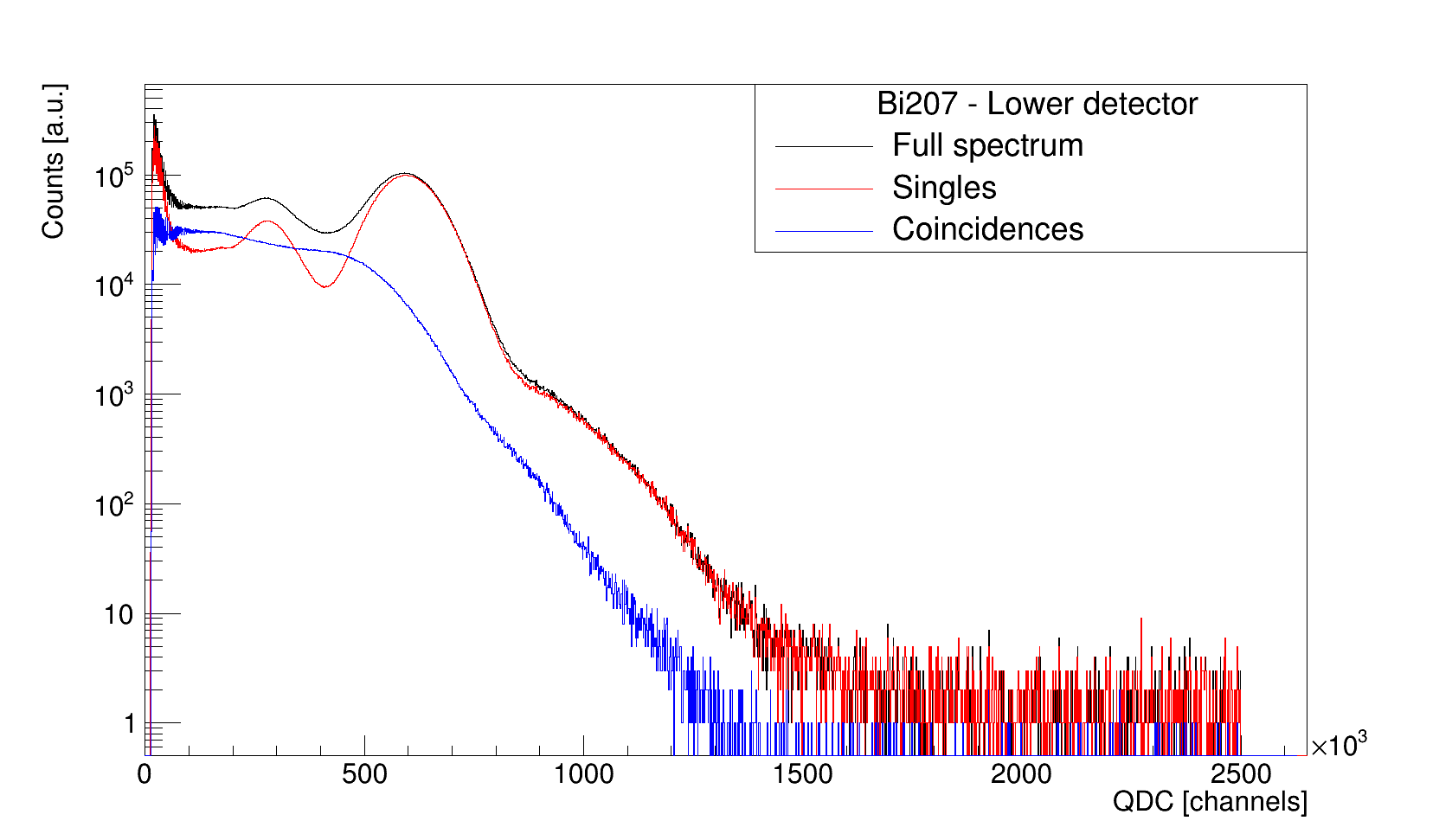 I = 84.0 %
I = 8.9 %
19
[Speaker Notes: Add percentages -> that many events, part of singles and part of coincidences
7/2: I = 7%
13/2: I = 84%
5/2: I = 9%]
Simulation
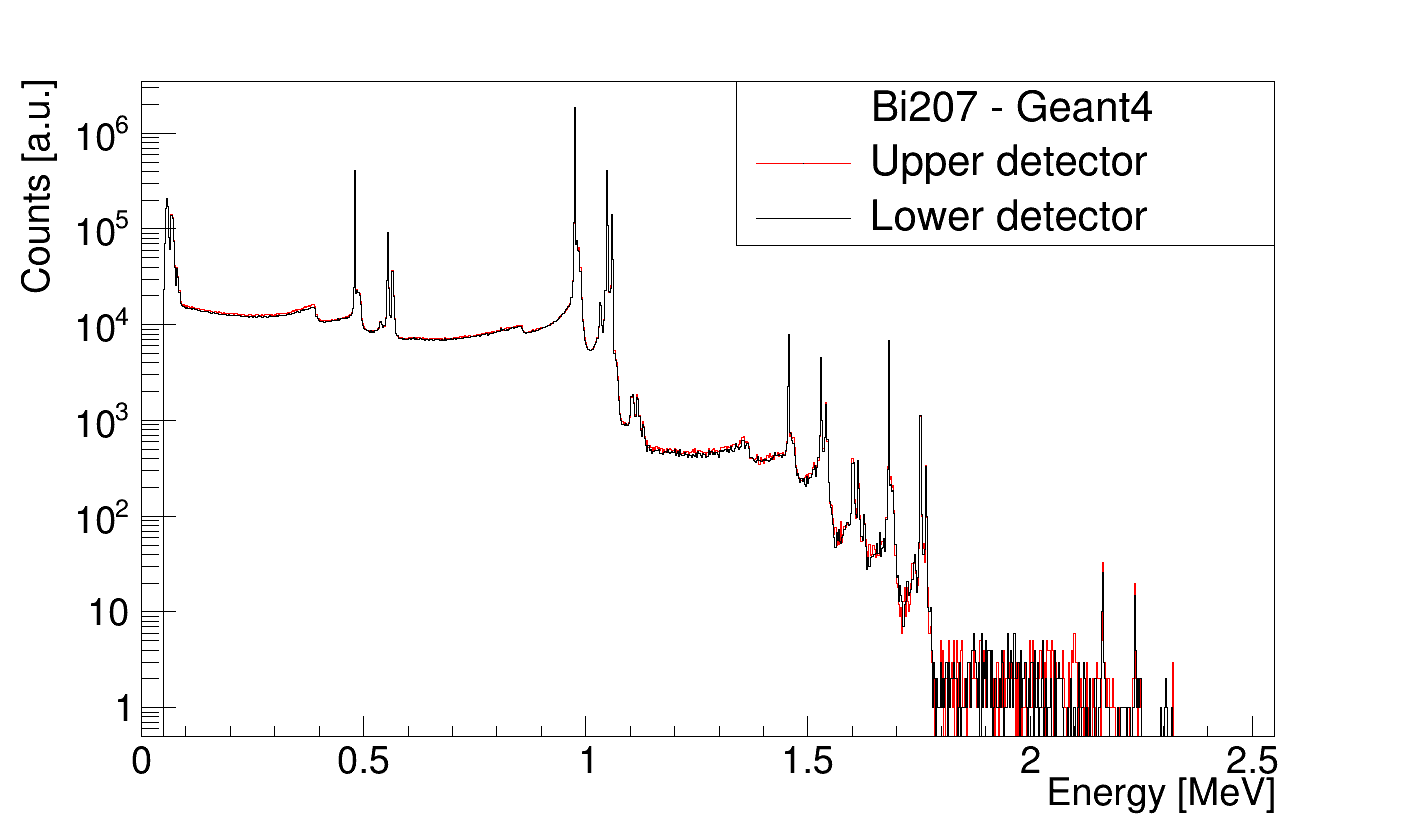 500 keV peak
Sum peaks
1.7 MeV peak
1 MeV peak
20
I = 94.7 %
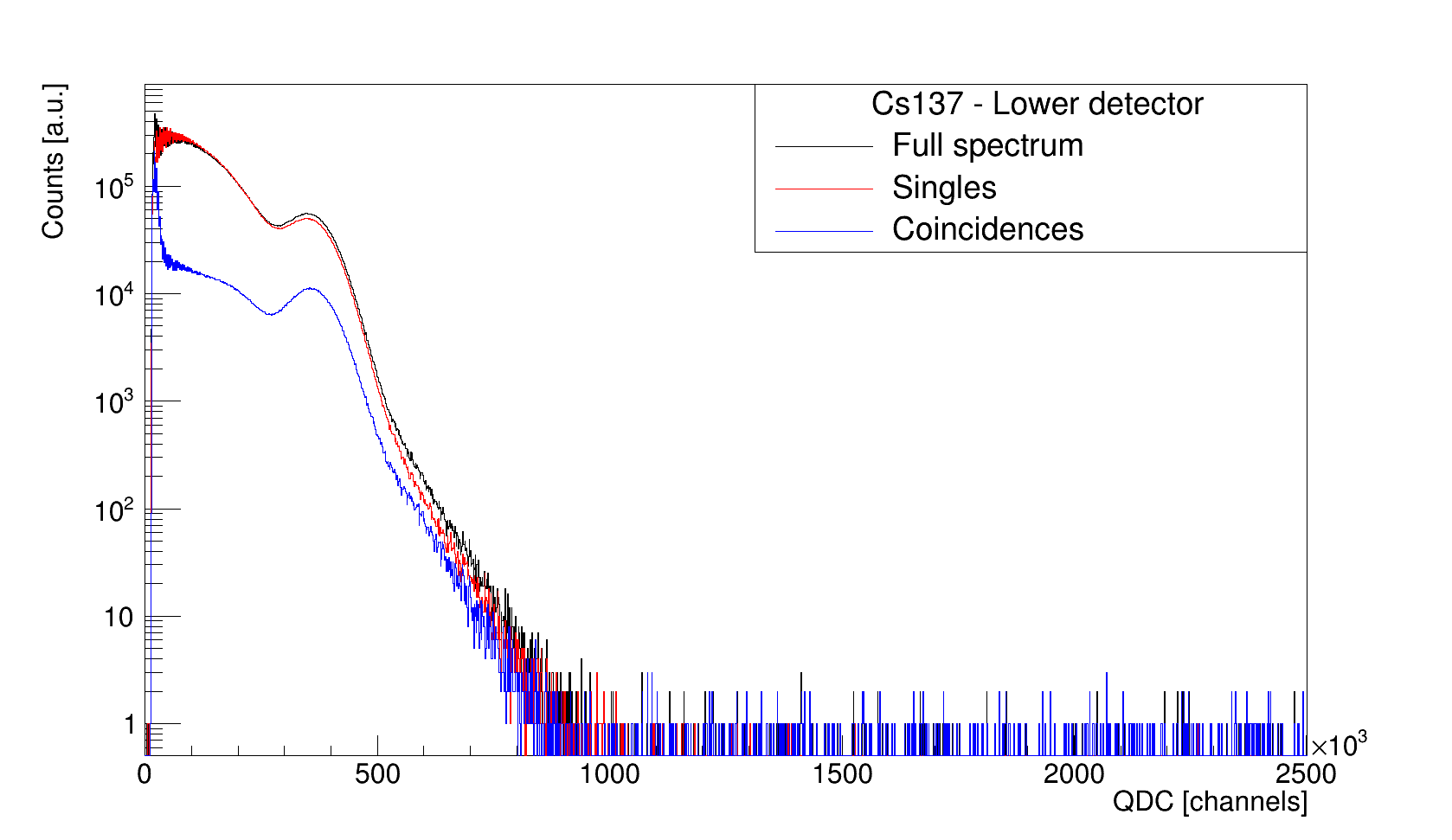 I = 5.3 %
21
[Speaker Notes: Add percentages -> that many events, part of singles and part of coincidences]
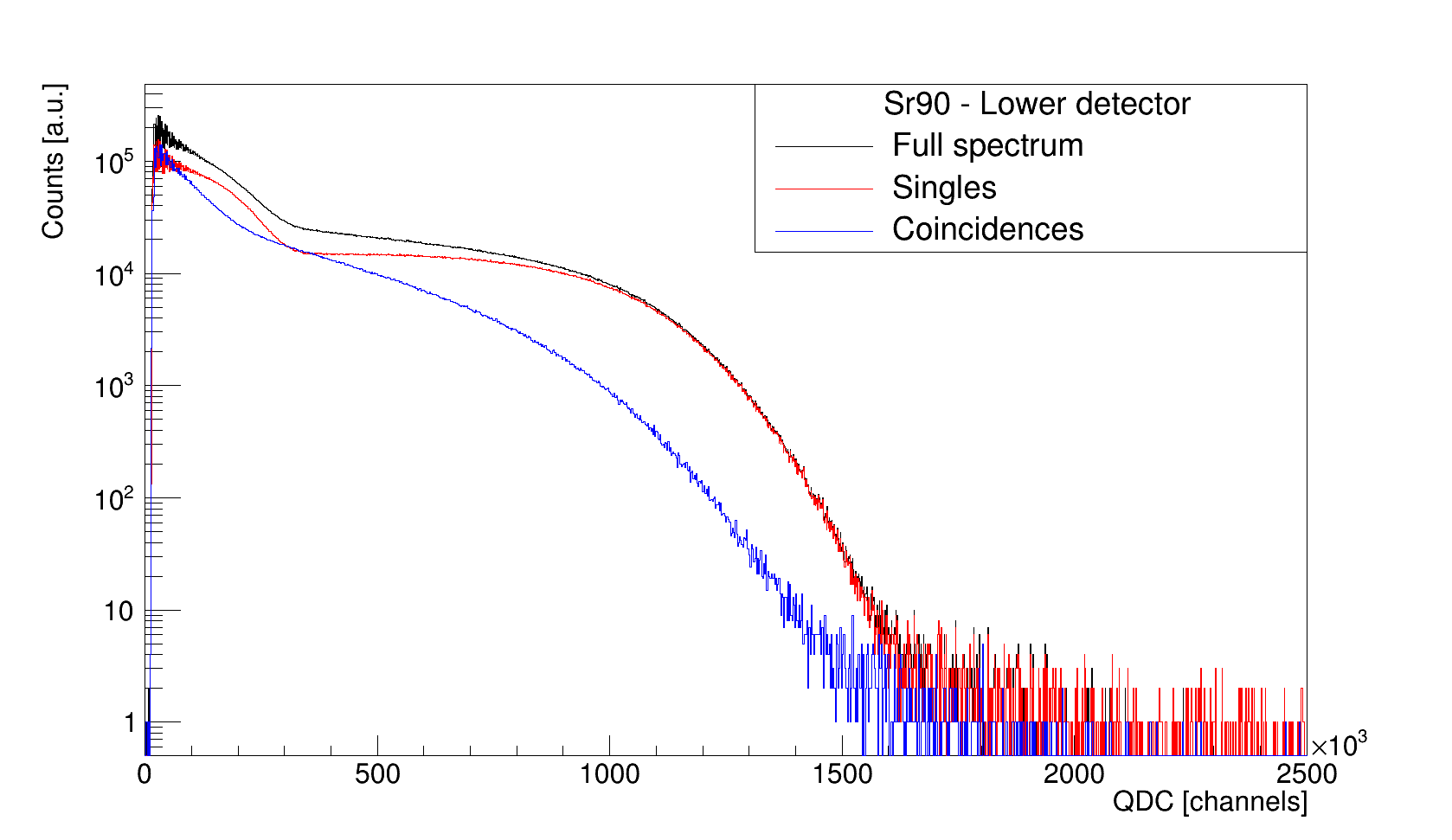 22
[Speaker Notes: Add percentages -> that many events, part of singles and part of coincidences]
Experimental Results
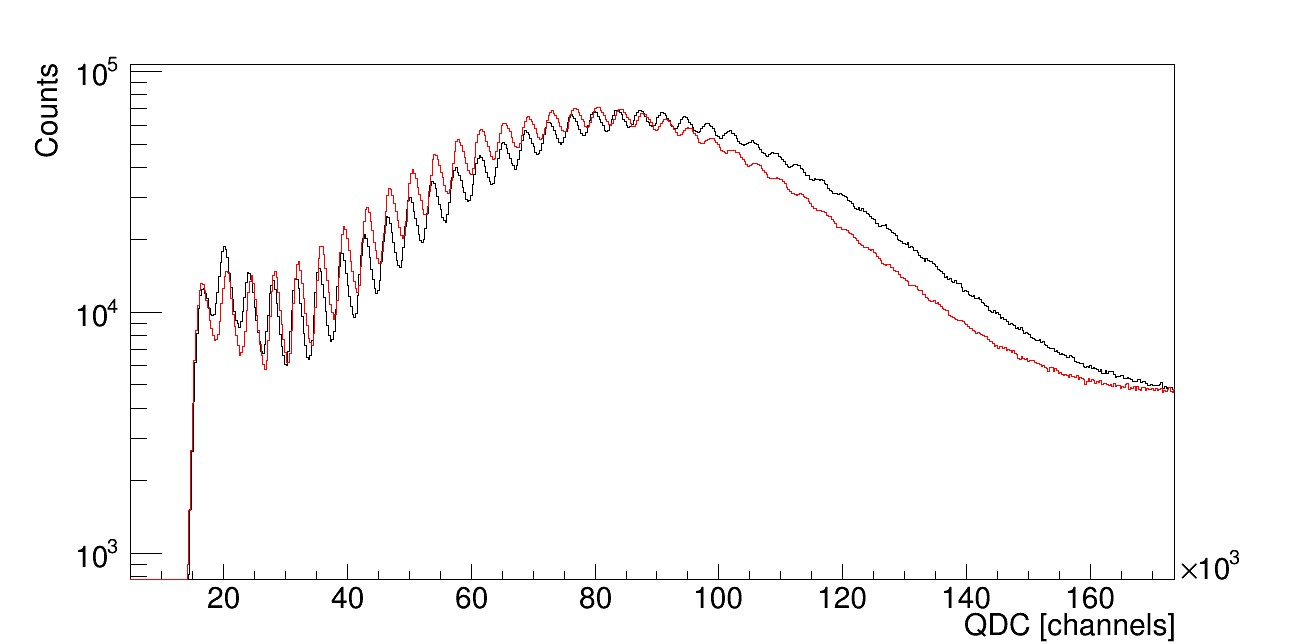 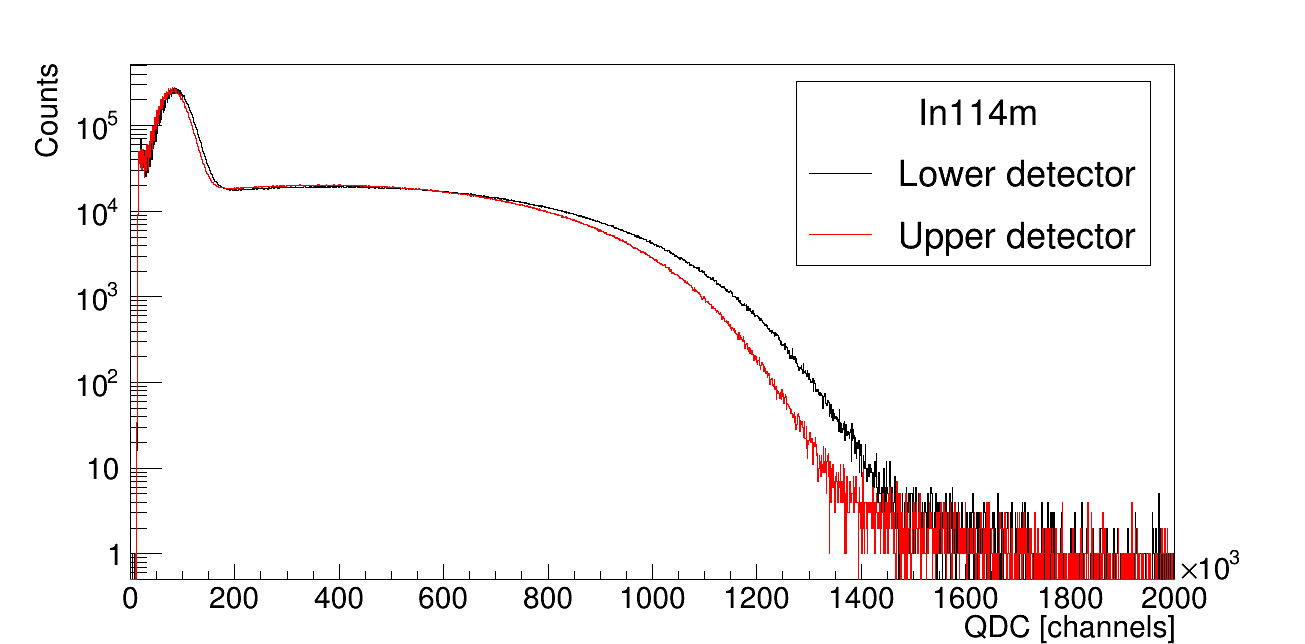 23
SiPm – Hamamatsu S13360-6050CS
Silicon pixels in Geiger mode
14 400 pixels
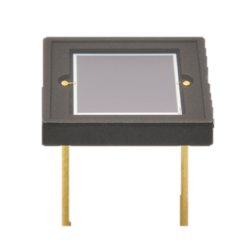 γ
6 mm
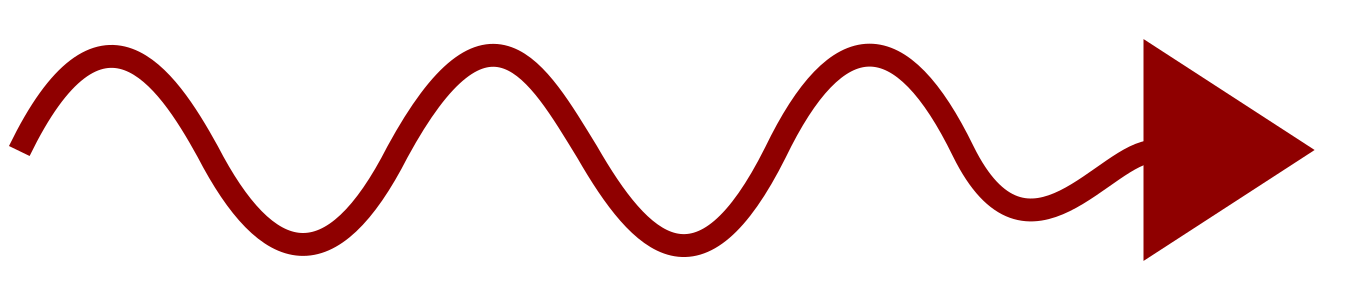 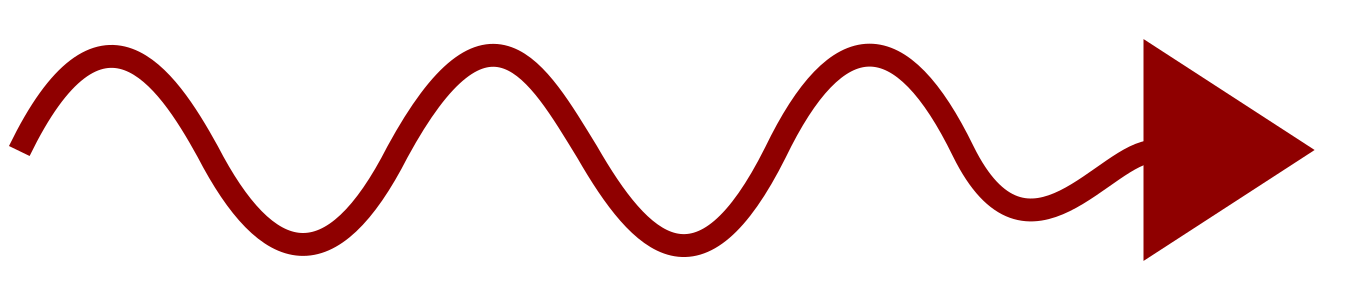 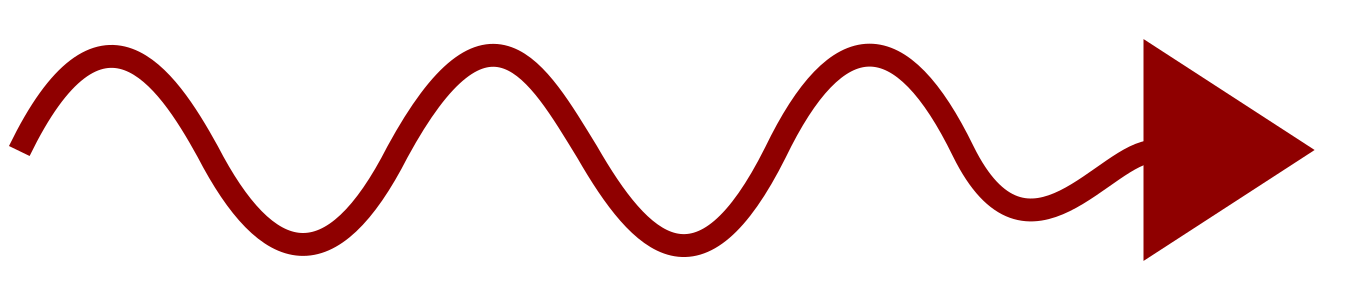 50 µm
Fill factor: 74%
24
SiPm – Hamamatsu S13360-6050CS
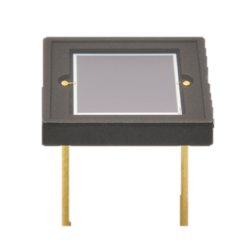 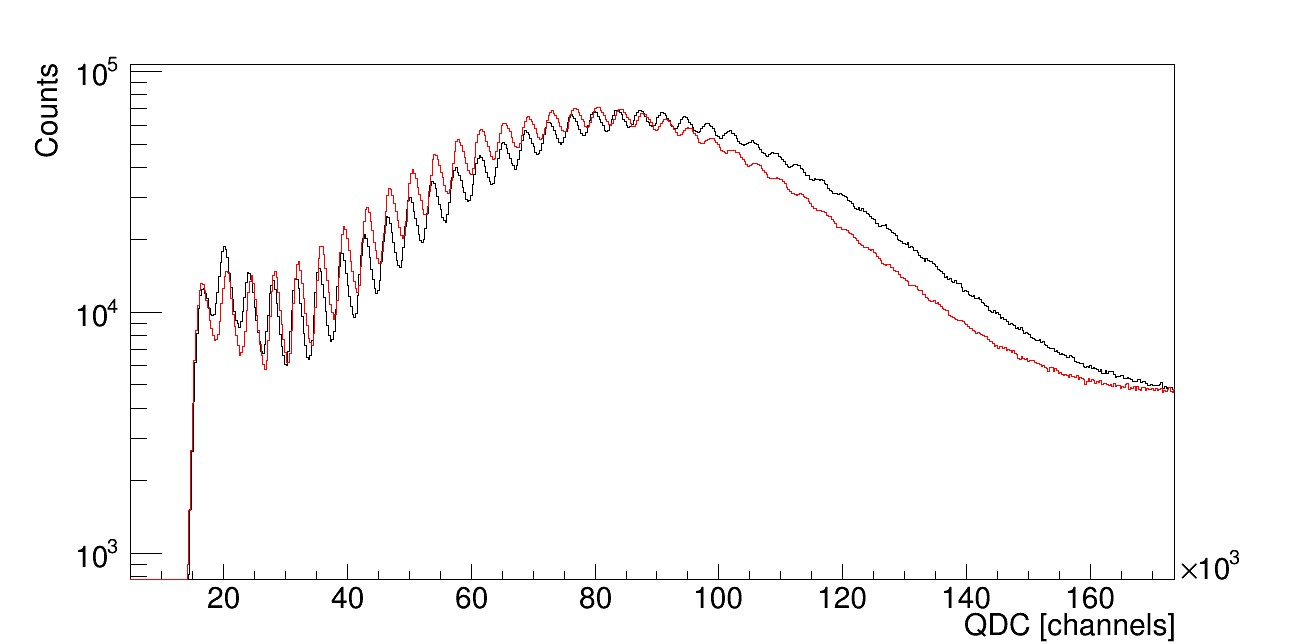 25
SiPM
Slide met berekeningen zoals in mails Bertram en Xavier? Met berekening oscillatie pieken
What you could do is the following:-if you use a source, estimate the average energy deposited Edep, or Edep for specific peaks (but I don't see peaks here).-then the number of produced photons should be ~ Edep/100eV for a plastic scintillator (EJ204 or BC400 or equivalent). For other kind of scintillators, look for the photon yield.-If the scintillator has no sophisticated wraping for light collection, then collection efficiency through the back face of the scintillator should be ~0.3-0.2-then account for ratio between scintillator back area and SiPM effective area-then account for quantum efficiency of SiPM
my calculation below:The peak structure ends at about 400 keV (first Bi207 peak). So:400 keV / 100eV (per photon) * 0.3 (photon losses) * 0.02 (SiPM over full Sci area) * 0.5 (typical quantum efficiency) = 12
26
SiPM
27
Thank you for your attention!
Please feel free to ask questions or provide your feedback!
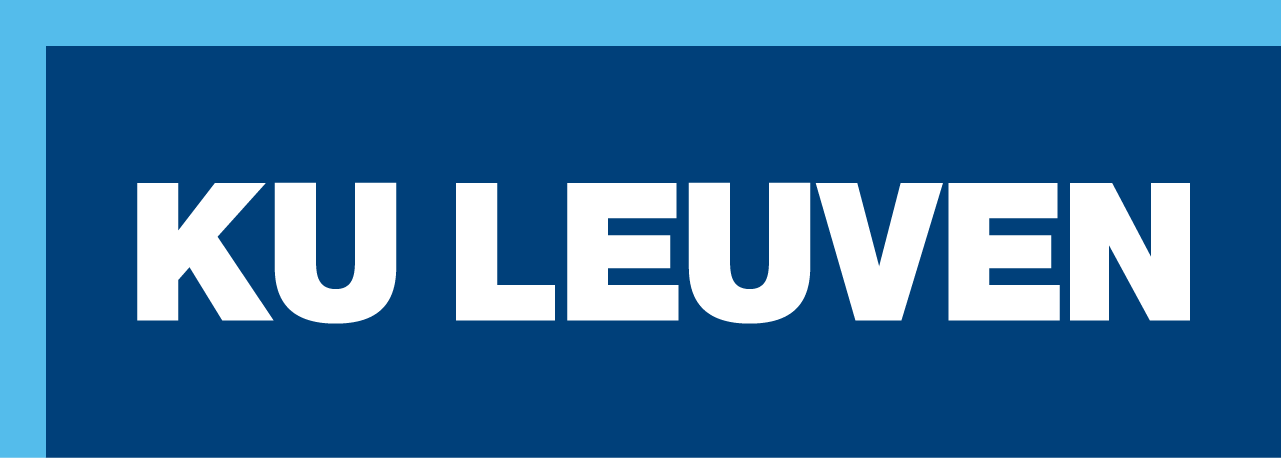 Departement Natuurkunde en Sterrenkunde
Other isotopes
29
[Speaker Notes: Bertram: For Co61, you are not afraid that the 4% branch to a higher excited state and the low-energy gamma ray cause trouble? And it's not gs to gs. at least in the Firestone]
Data analysis
Beschrijf plan van aanpak
30
Data analysis
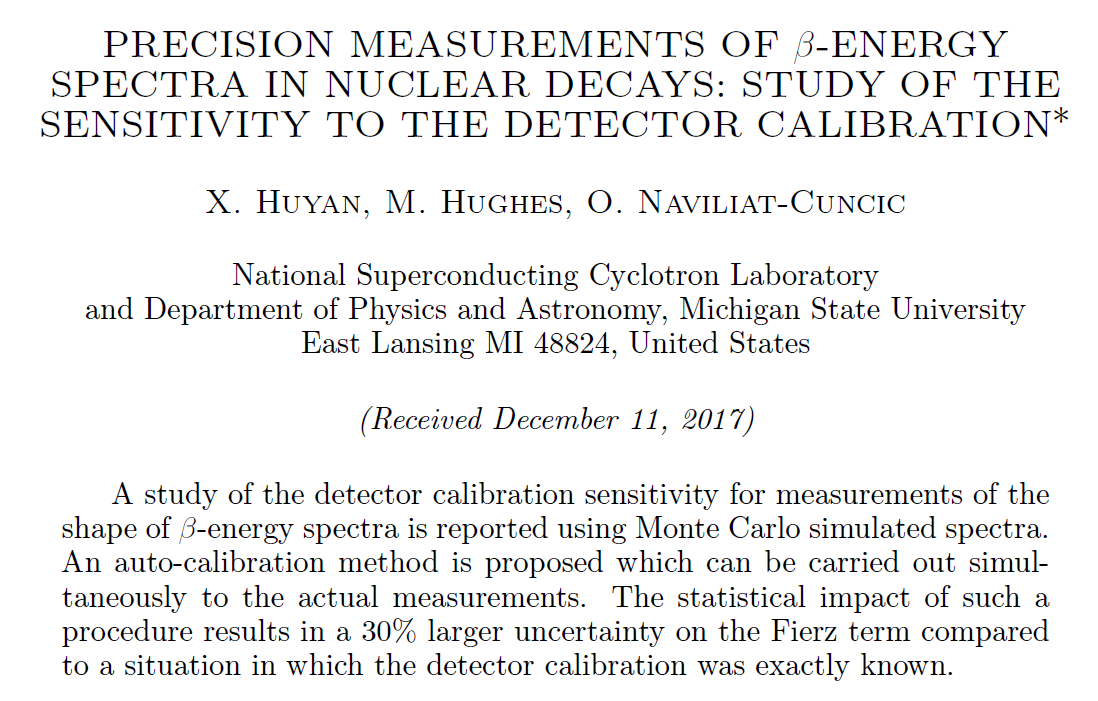 Beschrijf fit routine
31